A retrospective observational study of enhanced recovery after surgery in older patients undergoing elective colorectal surgery
Unit chief- Dr RAJKUMAR M.S
Assistant professors
Dr. AJIN MANOVAH MS 
Dr. GEOLIN MITHUN MS
Journal club presentation 
Dr. Neethu Tomy
Post Graduate 
Dept of General surgery 
Kanyakamari government medical college
A Retrospective observational study of enhanced recovery after surgery in older patients undergoing elective colorectal surgery
Authors
1.Katleen Fagard -Department of geriatric Medicine, University Hospitals Leuven, Leuven, Belgium, 
2.Mieke Deschodt -Department of Abdominal Surgery, University Hospitals Leuven, Leuven, Belgium
3.Albert Wolthuis - Department of Anesthesia, University Hospitals Leuven, Leuven, Belgium
4.Marleen Verhaegen - Division of Gerontology and Geriatrics, Department of Public Health & Primary Care, KULeuven,Leuven,Belgium
5.Johan Flamaing-   Department of Public Health, Institute of Nursing Science, University of Basel, Basel, Switzerland
Objective
Assess ERP adherence and outcomes in older patients and to identify risk factors for postoperative complications and prolonged length of stay.
Design
Retrospective cohort study
Materials and methods
Patients aged 70 years and over who underwent elective colorectal resections in an ERP in 2017 in University Hospital Leuven 
Male -48, Female- 48
Exclusion criteria
Patients undergoing 
emergency surgery,
 hyperthermic intraperitoneal chemotherapy, 
adhesiolysis, 
stoma closure or transit repair, 
rectopexy or prolapse surgery, 
transanal procedures,
 proctological operations or local stoma procedures
Demographic variables

  Age
  Gender
  Living situation- home, assisted living facility , nursing home
Clinical baseline variables 

Flemish version of the Triage Risk Screening Tool (fTRST), 
number of medications, 
nutritional risk score (NRS-2002)
Charlson Comorbidity Index (CCI) 
age adjusted CCI (ACCI), 
height,
 weight, 
cancer or benign diagnosis,
preoperative treatment for cancer with chemo-or radiotherapy.
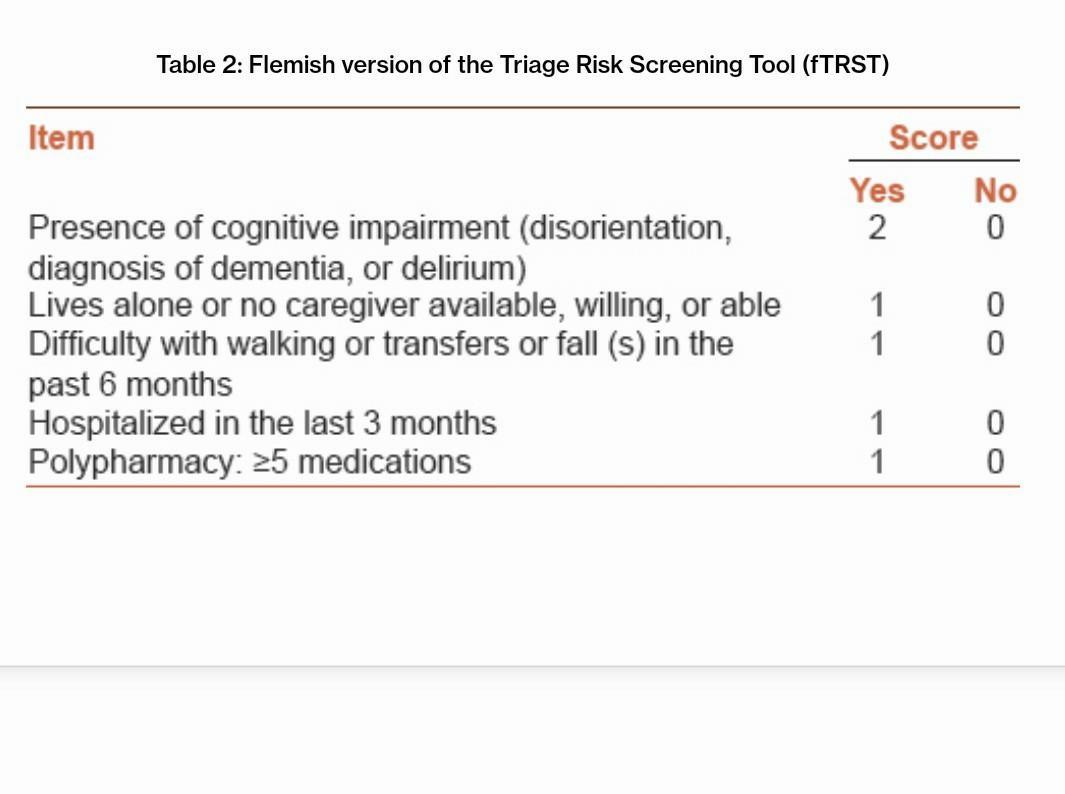 Surgery-related variables

American Society of Anesthesiologists (ASA) class 
type of surgery -ileocecal resection or right colectomy or left colectomy, 
                        -sigmoid resection or Hartmann, 
                        -rectal surgery, 
                        -total or proctocolectomy),
site of surgery (colon, rectum), 
surgical approach (laparoscopic, open or converted),
Outcome variable

    Primary - Clavien Dindo grade 2 and above in hospital postoperative         complications
                 - prolonged postoperative length of stay

Secondary - in hospital complications that occurred during or after surgery and their severity grading 
                  - mortality within first 30 post operative day
                  - 30 day readmission rate 
                  - unplanned reoperation within first 30 days
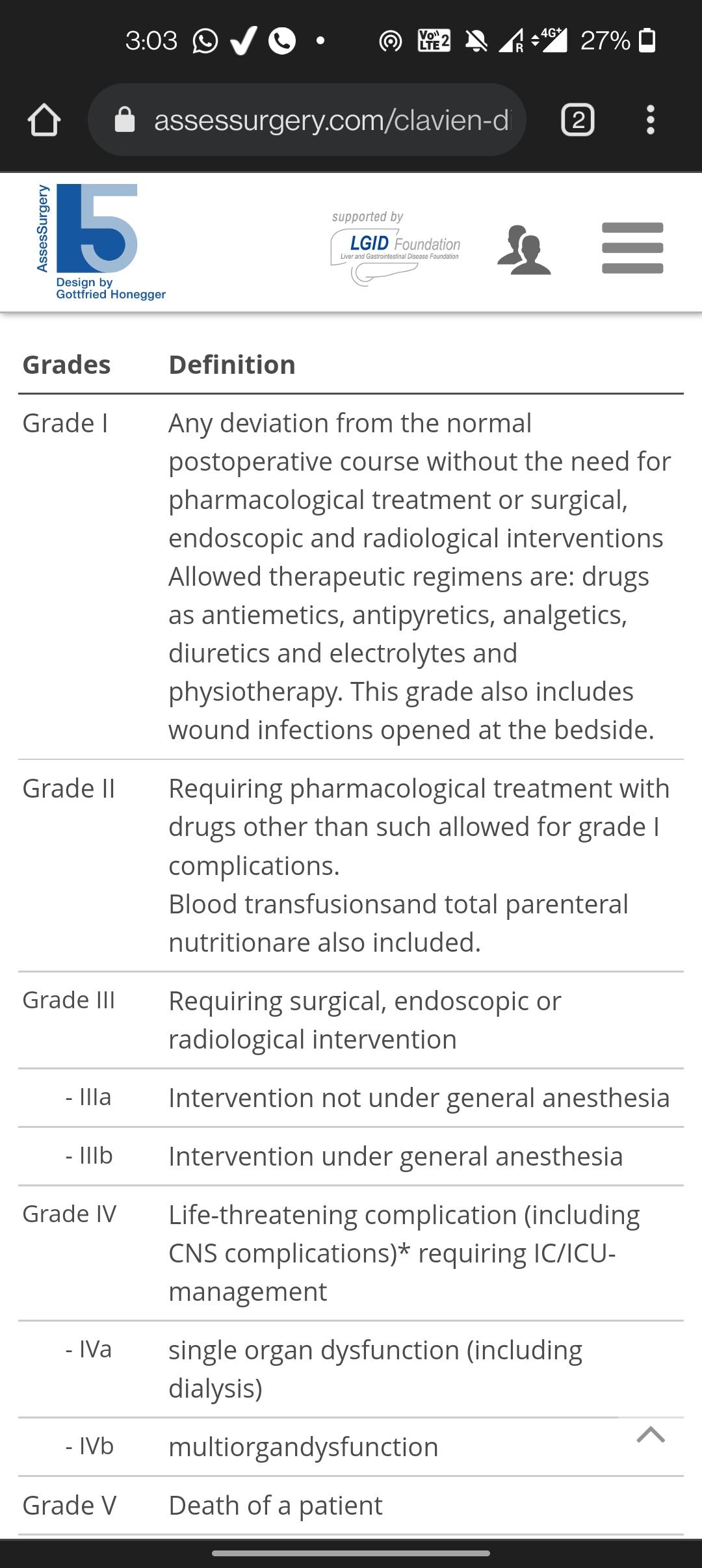 Clavien Dindo classification
ERP Interventions
Pre Admission education by ERP nurse, 
No mechanical bowel preparation in colonic surgery, 
Carbohydrate loading 3 hours prior to surgery, 
No sedative or anxiolytic premedication, 
Thromboprophylaxis with low molecular weight heparin, 
Antimicrobial prophylaxis, 
Postoperative nausea and vomiting (PONV) prophylaxis administered in patients with >1 risk factor on the Apfel Score 
Planned laparoscopic operation, 
No nasogastric tube after reversal of anesthesia,
Prevention of intraoperative hypothermia, 
Cessation of intravenous fluids by postoperative day (POD) 3, provided removal of PCEA or patient controlled intravenous analgesia (PCIA), 
No abdominal drain in colonic surgery, 
Removal of urinary catheter on POD 1 in laparoscopic colonic surgery and on POD 3 in open colonic surgery, provided PCEA removal, 
Patient controlled epidural analgesia (PCEA) activated before first incision in open surgery, provided patient without long-term anticoagulant therapy, 
Oral food on POD 1, 
Oral food on POD2,
Oral food on POD3,
Glucose day profile in patients with diabetes, 
Out of bed on POD1,
Out of bed on  POD2,
Out of bed on POD 3
Result
median age was 77
(92.7%) lived at home before admission
 fTRST scoring was positive in 49% of the patients
NRS-2002 identified 33 patients (34.4%) with undernutrition or risk for undernutrition
Median BMI was 25.3 kg/m 2
Fifty-eight patients (60.4%) had at least two chronic diseases in the CCI list and 31 patients (32.3%) scored above the median CCI score of 3.
 Forty-seven patients (49.0%) had ACCI scores above the median of 6. 
A majority of patients (68.7%) were classified in ASA class 3 or 4.
25% of the patients underwent surgery for benign disease; the remaining patients had colorectal cancer. 
laparoscopic-  82.0% of colonic operations (50/61) and 88.6% (31/35) of rectal operations. 
In 10.0% of colonic operations (5/50) and 16.1% of rectal operations (5/31) the laparoscopic procedure was converted to open surgery. 
The reasons for conversion were obesity (n = 2), extensive adhesions (n = 5), extensive malignancy (n = 2), and difficult splenic flexure mobilisation (n = 1).
Type of surgery

Ileocecal, right or left hemicolectomy- 38
Sigmoid, Hartmann- 21
Rectal- 34
Total colectomy or proctocolectomy- 3

Surgical approach 

Laparoscopic- 71
Open or converted - 25
Adherence
The overall (mean) adherence for the 21 measured interventions was 87.9% (SD ±10.8).
Lower adherence rates were noted for urinary catheter removal (77.5%), for carbohydrate loading (69.8%), and for cessation of intravenous fluids by POD 3 (54.7%).
Outcome
The median postoperative LOS was 7 days 
in hospital postoperative complications- Sixty-one patients (63.5%), of whom 38 (39.6%) Clavien-Dindo >2 and 13 (13.5%) Clavien-Dindo >3 
       
         ileus or gastroparesis with nasogastric tube placement 13.5%, 
        urinary tract infection 9.3%, 
        urinary retention 8.3%, 
        medically treated confusion 5.2%, 
        cardiac arrhythmia 5.2%, 
        heart failure treated with diuretics 3.1%, 
        pneumonia 3.1%, 
        catheter-related bloodstream infection 2.1%, 
        myocardial infarction 1%. 
At 30 post surgery 2 patient (2.1%) died and 12 patient readmitted (12.6%)
Eight patient 8.3% unplanned reoperation within 30 days
Risk factors for postoperative complications and for prolonged hospital stay 

Age, polypharmacy, ACCI, and ASA class were found to be significantly associated with Clavien-Dindo >2 complications. 
Polypharmacy was an independent risk factor in the forward logistic regression analysis together with the site of surgery
Age, fTRST, impaired mobility, polypharmacy, ASA class, surgical approach, creation of a stoma, preoperative chemotherapy and preoperative radiotherapy were significantly associated with prolonged postoperative LOS.
Age,ASA class and preoperative radiotherapy remained as independent risk factors in forward logistic regression analysis.
Conclusion
This study shows that ERPs are feasible with good adherence in older persons undergoing colorectal surgery. 
ERPs should be implemented in this patient group without reservations.
 The advantage of optimizing ERP-implementation in the older patient group could be larger than in younger patients, given the non-negligible occurrence of adverse postoperative outcomes and of baseline risk factors for adverse outcomes in this patient population.
Discussion
Enhanced recovery protocols were developed primarily for the care of colorectal surgical patient during late 1990 s 
These strategies are designed to recognise and optimise Pre operative physiological adverse factors, peri operative stress response ,  prevention of potentially preventable complications
Eras protocol 2018 ( Elective Colorectal Surgery)
1. Preadmission information, education and counselling
2. Preoperative optimisation 
3. Prehabilitation
4. Preoperative nutritional care
5. Management of Anaemia
6. Prevention of nausea and vomiting (PONV)
7. Pre-anaesthetic medication
8. Antimicrobial prophylaxis and skin preparation
9. Bowel Preparation
10. Preoperative fluid and electrolyte therapy
11. Preoperative fasting and carbohydrate loading
12. Standard Anaesthetic Protocol
13. Intraoperative fluid and electrolyte therapy
14. Preventing intraoperative hypothermia
15. Surgical access (open and minimally invasive surgery including laparoscopic, robotic and trans-anal approaches)
16. Drainage of the peritoneal cavity and pelvis 
17. Nasogastric Intubation
18. Postoperative analgesia
19. Thromboprophylaxis
20. Postoperative fluid and electrolyte therapy 21. Urinary drainage
22. Prevention of postoperative ileus
23. Postoperative glycaemic control
24. Postoperative nutritional care
Pre admission
1.Pre Admission information, education and
counselling
Comprehensive preoperative counselling has several important goals. First, as patients fear the unknown, proper and complete information may reduce anaesthesia- and surgery-related anxiety and subsequent pain.
patient’s preparedness, satisfaction and overall surgical experience may be improved considerably by detailed, procedure-specific and patient-centred information giving sessions
2.Preoperative optimisation
Risk assessment
Smoking cessation
Avoiding Alcohol Abuse


3.Prehabilitation 
‘‘A process in the continuum of care that occurs between the time of diagnosis and the beginning of acute treatment (surgery, chemotherapy, radiotherapy) and includes physical, nutritional and psychological assessments that establish a baseline functional level, identify impairments, and provide interventions that promote physical and psychological health to reduce the incidence and/or severity of future impairments’’
4. Preoperative nutritional care
Nutritional Risk Screening score (NRS 2002)
For malnourished patients, oral nutritional supplementation (or additional parenteral nutrition when indicated) has the best effect if started 7–10 days preoperatively and is associated with a reduc- tion in the prevalence of infectious complications and anastomotic leaks 

5. Management of Anaemia
Newer preparations of intravenous iron have a low risk of adverse reactions and are more effective than oral iron at restoring haemoglobin concentrations in both iron deficiency anaemia and anaemia of chronic disease. Blood transfusion has long-term effects and should be avoided if possible
Pre operative
6. Prevention of nausea and vomiting (PONV)
multifactorial and is generally divided into patient-related, anaesthesia-related and surgery-related factors
multimodal approach to PONV

7. Pre-anaesthetic medication
Preoperative education can reduce patient anxiety to an acceptable level without the need for anxiolytic medication.

 Opioid-sparing multimodal re-anaesthetic medication can be used with a combination of acetaminophen, NSAIDS and gabapentinoid .
8. Antimicrobial prophylaxis and skin preparation
Intravenous antibiotic prophylaxis should be given within 60 min before incision as a single-dose administration to all patients undergoing colorectal surgery. In addition, in patients receiving oral mechanical bowel preparation, oral antibiotics should be given.Skin disinfection should be performed using chlorhexidine–alcohol-based preparations

9. Bowel preparation
Mechanical bowel preparation alone with systemic antibiotic prophylaxis has no clinical advantage and can cause dehydration and discomfort and should not be used routinely in colonic surgery, but may be used for rectal surgery
10. Preoperative fluid and electrolyte therapy
 Patients should reach the anaesthetic room in as close a state to euvolemia as possible and any preoperative fluid and electrolyte excesses or deficits should be corrected.

11. Preoperative fasting and carbohydrate loading
Patients undergoing elective colorectal surgery should be allowed to eat up until 6 h and take clear fluids including CHO drinks, up until 2 h before initiation of anaesthesia. Patients with delayed gastric emptying and emergency patients should remain fasted overnight or 6 h before surgery. 
Preoperative administration of oral carbohydrates (complex CHO-maltodextrin, 12.5%, 285 mOsm/kg, 800 ml in the evening before surgery and 400 ml 2–3 h before induction of anaesthesia) has been shown to attenuate the catabolic response induced by overnight fasting and surgery
Intra operative
12. Standard Anaesthetic Protocol
The use of short-acting anaesthetics, cerebral monitoring to improve recovery and reduce the risk for postoperative delirium, monitoring of the level and complete reversal of neuromuscular block is recommended.

13. Intraoperative fluid and electrolyte therapy
Fluid excess leading to perioperative weight gain more than 2.5 kg should be avoided, and a perioperative near-zero fluid balance approach should be preferred. GDFT should be adopted especially in high-risk patients and in patients undergoing surgery with large intravascular fluid loss (blood loss and protein/fluid shift). Inotropes should be considered in patients with poor contractility
14. Preventing intraoperative hypothermia
Reliable temperature monitoring should be undertaken 

15. Surgical access (Open and minimally invasive surgery including laparoscopic, robotic and trans-anal approaches)
A minimally invasive approach to colon and rectal cancer has clear advantages for improved and more rapid recovery, reduced general complications, reduced wound-related complications including incisional hernia and fewer adhesions. It is also an enabler for successful administration of many of the major components of ERAS such as opiate sparing analgesia and optimised fluid therapy.
16. Drainage of the peritoneal cavity and pelvis
A more recent systematic review and meta- analysis concluded that pelvic and peritoneal drains did not decrease anastomotic leakage (clinical or radiological), mortality, wound infection, nor reoperation rates
Post operative
17. Nasogastric Intubation
Postoperative nasogastric tubes should not be used routinely; if inserted during surgery, they should be removed before reversal of anaesthesia.

18.Postoperative analgesia
Avoid opioids and apply multimodal analgesia in combination with spinal/epidural analgesia or TAP blocks when indicated
19. Thromboprophylaxis
Patients undergoing major colorectal surgery should have (I) mechanical thromboprophylaxis by well-fitting compression stockings and/or intermittent pneumatic compression until discharge and (II) receive pharmacological prophylaxis with LMWH once daily for 28 days after surgery.

20. Postoperative fluid and electrolyte therapy
Net ‘‘near-zero’’ fluid and electrolyte balance should be maintained. To cover pure maintenance needs, hypotonic crystalloids should be used (rather than isotonic crystalloids, which contain high concentrations of sodium and cations). For replacement of losses, saline 0.9% and saline-based solutions should be avoided, with balanced solutions being preferred. In patients receiving epidural analgesia, arterial hypotension should be treated with vasopressors after ensuring the patient is normovolaemic.
21. Urinary drainage. Routine transurethral catheterisation is recommended for 1–3 days after colorectal surgery. The duration should be individualised based on known risk factors for retention: male gender, epidural analgesia and pelvic surgery. Patients at low risk should have routine removal of catheter on the first day after surgery, while patients with moderate or high risk require catheterisation for up to 3 days.

22. Prevention of postoperative ileus
A multimodal approach to minimise the development of postoperative ileus include: limit opioid administration through use of multimodal anaesthesia and analgesia techniques, use minimally invasive surgical techniques (when feasible)eliminate routine placement of nasogastric tubes and use goal-directed fluid therapy. Peripherally acting l-opioid receptor antagonists, chewing gum, bisacodyl, magnesium oxide, daikenchuto and coffee have all some indications of affecting an established ileus.,
23. Postoperative glycaemic control
For in patients, insulin should be used judiciously to maintain blood glucose as low as feasible with the available resources.

24. Postoperative nutritional care
any delay in the resumption of normal oral diet after major surgery is associated with increased rates of infectious complications and delayed recovery
Early oral diet has been shown to be safe 4 h after surgery [3] in patients with a new non- diverted colorectal anastomosis

25. Early Mobilisation
Prolonged bed rest is associated with risk for developing pulmonary complications, decreased skeletal muscle strength, thromboembolic complications and insulin resistance
References
1. Etzioni DA, Liu JH, Maggard MA, KoCY.Theagingpopulationanditsimpacton the surgeryworkforce. AnnSurg.2003;238
2.Etzioni DA, Beart RWJr., Madoff RD, Ault GT.Impactof the aging population on the demandfor colorectal procedures. Dis Colon Rectum. 2009; 52(4):583–90; discussion 90–1.
3. Partridge JS, Harari D, Dhesi JK. Frailty in the older surgical patient: a review. Age and ageing. 2012; 41(2):142–7. https://doi.org/10.1093/ageing/afr182 PMID: 22345294
4. Partridge JS, Harari D, Dhesi JK. Frailty in the older surgical patient: a review. Age and ageing. 2012; 41(2):142–7. https://doi.org/10.1093/ageing/afr182 PMID: 22345294 
5.Griffiths R, Beech F, Brown A, Dhesi J, Foo I, Goodall J, et al. Peri-operative care of the elderly 2014: Association of Anaesthetists of Great Britain and Ireland. Anaesthesia. 2014; 69 Suppl 1: 81–98. 
6.Deschodt M, ClaesV,VanGrootvenB,MilisenK, BolandB, FlamaingJ, etal. KCE report245. 2015 [https://kce.fgov.be/sites/default/files/page_documents/KCE_245_geriatric_care_in_hospitals_Report. pdf. RasmussenLS,JorgensenCC,KehletH.Enhancedrecoveryprogrammesfortheelderly. European journal of anaesthesiology. 2016;
7. Ljungqvist O, Scott M, Fearon KC. EnhancedRecovery After Surgery: A Review.JAMA surgery. 2017; 152(3):292–8. https://doi.org/10.1001/jamasurg.2016.4952 PMID: 28097305 
8.Gustafsson UO,Scott MJ, HubnerM,NygrenJ,DemartinesN,FrancisN,et al. Guidelines for Perioperative Care in Elective Colorectal Surgery: Enhanced Recovery After Surgery (ERAS((R))) Society Recommendations: 2018. World journal of surgery. 2019; 43(3):659–95. https://doi.org/10.1007/s00268018-4844-y PMID:3042619033(6):391–2. https://doi.org/10.1097/EJA.0000000000000452 PMID: 27139428
1.BagnallNM,MalietzisG,KennedyRH,AthanasiouT,FaizO, DarziA.Asystematicreviewof enhanced recovery care after colorectal surgery in elderly patients. Colorectal disease: the official journal of the Association of Coloproctology of Great Britain and Ireland. 2014; 16(12):947–56. 
11. Ljungqvist O,HubnerM.Enhancedrecoveryaftersurgery-ERAS-principles, practice and feasibility in the elderly. Aging Clin Exp Res. 2018; 30(3):249–52. https://doi.org/10.1007/s40520-018-0905-1 PMID:29453605 
12. FagardK,WolthuisA,D’HooreA,VerhaegenM,TournoyJ,FlamaingJ,etal.Asystematicreviewof the intervention components, adherence and outcomesof enhanced recoveryprogrammes in older patients undergoing elective colorectal surgery. BMC geriatrics. 2019; 19(1):157. https://doi.org/10. 1186/s12877-019-1158-3 PMID: 31170933 
13. GustafssonUO,ScottMJ,SchwenkW,DemartinesN,RoulinD,FrancisN,etal.Guidelinesforperioperative care in elective colonic surgery: Enhanced Recovery After Surgery (ERAS(R)) Society recommendations. Clinical nutrition (Edinburgh, Scotland). 2012; 31(6):783–800. 
14. NygrenJ,ThackerJ,CarliF, FearonKC,Norderval S,LoboDN,etal.Guidelinesfor perioperative care in elective rectal/pelvic surgery: Enhanced Recovery After Surgery (ERAS(R)) Society recommendations. Clinical nutrition (Edinburgh, Scotland). 2012; 31(6):801–16. 
15. BraesT,FlamaingJ,SterckxW,LipkensP,SabbeM,deRooijSE,etal.Predictingthe risk offunctional decline in older patients admitted to the hospital: a comparison of three screening instruments. Age and ageing. 2009; 38(5):600–3. https://doi.org/10.1093/ageing/afp097 PMID: 19556324 
16. KondrupJ,AllisonSP,Elia M,VellasB, PlauthM.ESPENguidelinesfor nutrition screening 2002.Clinical nutrition (Edinburgh, Scotland). 2003; 22(4):415–21.
 17. CharlsonME,PompeiP,AlesKL,MacKenzieCR.Anewmethodofclassifyingprognosticcomorbidity in longitudinal studies: development and validation. J Chronic Dis. 1987; 40(5):373–83. https://doi.org/ 10.1016/0021-9681(87)90171-8 PMID: 3558716 
18. CharlsonM,SzatrowskiTP,PetersonJ,GoldJ.Validationof a combinedcomorbidity index. Journal of clinical epidemiology. 1994; 47(11):1245–51. https://doi.org/10.1016/0895-4356(94)90129-5 PMID: 7722560
 19. WHO.Obesity:PreventingandManagingtheGlobalEpidemic. TechnicalReport Series894.2004:9.
 20. OwensWD,FeltsJA,SpitznagelELJr.ASAphysicalstatusclassifications: a study of consistency of ratings. Anesthesiology. 1978; 49(4):239–43. PMID: 697077 21. ApfelCC,LaaraE,KoivurantaM,GreimCA,RoewerN.Asimplifiedrisk scoreforpredictingpostoperative nausea and vomiting: conclusions from cross-validations between two centers. Anesthesiology. 1999; 91(3):693–700. PMID: 10485781 22. GanTJ,DiemunschP,HabibAS,KovacA,KrankeP,MeyerTA,etal.Consensusguidelinesforthe managementofpostoperative nausea and vomiting. Anesthesia and analgesia. 2014; 118(1):85–113. https://doi.org/10.1213/ANE.0000000000000002 PMID: 24356162
Thank you